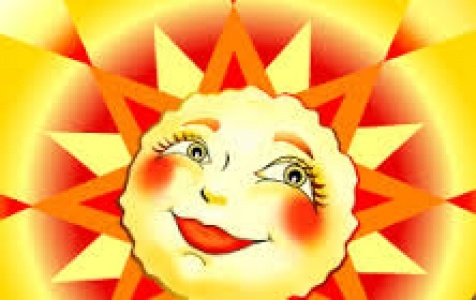 СП «Детский  сад №11 комбинированного вида
МБДОУ «Детский сад «Радуга» комбинированного вида
Рузаевского муниципального района
ПРОЕКТ 
«МАСЛЕНИЦУ ВСТРЕЧАЙ, ВСЕХ БЛИНАМИ УГОЩАЙ!»
Средняя группа 
 «Маячок» 
                                                                                     Педагоги: Клюева Н.Г. 
                                                                                                     Соломанина И.В.

Рузаевка, 2021г.
Участники проекта : 

Воспитанники средней группы «Маячок», педагоги, родители.
Тип проекта: 
познавательно-развлекательный Вид проекта: групповой.Продолжительность: краткосрочный  - 1 неделя 
  Условия реализации: детский сад, семья.
Цель проекта: 
 знакомство детей с народным праздником Масленица; 
Задачи :
 Создание  условий для развития интереса к  народным   праздникам русского народа .
Приобщение дошкольников к  народным праздникам  через непосредственное участие в мероприятии.
 Воспитание интереса к традициям  и культуре русского народа. 
Актуальность проекта:  Одним из народных  праздников является большое народное гулянье в конце зимы «Масленица». Дети задались вопросом: «А что такое Масленица, почему ее празднуют в конце зимы, а не летом, почему блины являются основным лакомством  при ее праздновании и почему она «широкая»?
Так возникла идея проекта «Масленицу встречай, всех блинами угощай!», в ходе реализации которого педагоги совместно с родителями   познакомят детей с традициями проведения этого праздника ,через  их непосредственное участие в нем. Проект  дает детям возможность понять  смысл праздника и позволит оставить более полное и глубокое представление о нем.
Проблема проекта: в современном обществе остро стоит проблема замещения народных традиций  и праздников  иностранными, не свойственными духу русского народа. Имея богатейшие народные традиции в проведении праздников, в том числе праздника Масленицы, в котором переплелись народные и православные корни и отходя  от этих традиций, тем самым лишаем возможности детей прикоснуться к духовно-нравственным основам, к лучшим образцам устного и музыкального народного творчества.
Ожидаемые результаты проекта:
Приобщение детей к традиции проведения народного праздника – Масленицы через сопереживание и непосредственное участие их в общем действии.
Создание атмосферы радости приобщения к традиционному народному празднику.
Повышение познавательного интереса среди детей к родной истории.
Формы реализации проекта: 
подвижные и дидактические игры, беседы, рассматривание иллюстраций по теме, наблюдение в условиях семьи за выпечкой блинов и праздничных угощений.
Консультации родителям.
Продукты реализации проекта:  выставка детских работ «Широкая Масленица»(рисование , лепка), оформление группового помещения к празднику (изготовление Масленичной куклы).
Развлечение «Масленицу встречай, всех блинами угощай!»
I –этап :подготовительный
1.Создать условия для формирования интереса к празднику. 
2.Помочь детям выбрать  посильную задачу на определённый отрезок времени. 
3.Составить план совместных действий с детьми, поиск и сбор информации о празднике .
4.Подобрать материал,  литературу по теме (стихи, заклички , загадки, иллюстрации, инвентарь для игр, музыкальный репертуар). 
 5.Привлечь родителей  к участию в  подготовке праздника.
II – этап: основной 
Формирование знаний дошкольников о  традиции русского народа  встречи весны. 
Содержание
 Беседы: «Как на Руси весну встречали!»
 «Как и из чего делали Обрядовую куклу- Масленица». 
Рассматривание и обсуждение картин 
Б. И.Кустодиева «Масленица», А. А. Соловьёва «Тройка», В. И. Сурикова «Взятие снежного городка». 
Заучивание закличек, стихов, отгадывание загадок.
Разучивание хороводных игр.
Знакомство с пословицами о масленице.
  Обучение русским народным играм «Салки», «Горелки», «Солнышко», «Ручеёк», «Карусели», проведение  игр, эстафет. 
Продуктивная деятельность: Рисование: «Ай, да Масленица, «Широкая маслеица»,лепка «Масленичное Солнце!», ручной труд «Символ праздника Масленицы - Солнышко.»,масленица из цветной бумаги своими руками «Ай, да Масленица!»
III – этап: заключительный 
 Обобщение знаний детей о Масленице,  формирование устойчивого интереса к национальной культуре.
Содержание: 
 Музыкальное развлечение «Масленицу встречай, всех блинами угощай!» 
Оформление выставки детских работ «Широкая Масленица» 
 Дегустация блинов. 
 Оформление репортажа о проведении праздника в медиа-чате группы «Маячок». 
 Консультация для родителей «Широкая Масленица».
Ожидаемый результат: 
     Проект способствовал приобщению    детей к традициям проведения народного праздника Масленица через непосредственное участие в мероприятиях.

 Способствовал повышению познавательного интереса дошкольников к родной истории, путем получения ответов на интересующие вопросы о праздновании Масленицы.
 Способствовал воспитанию интереса детей к традициям и культуре русского народа.
Игра «Веселый бубен»
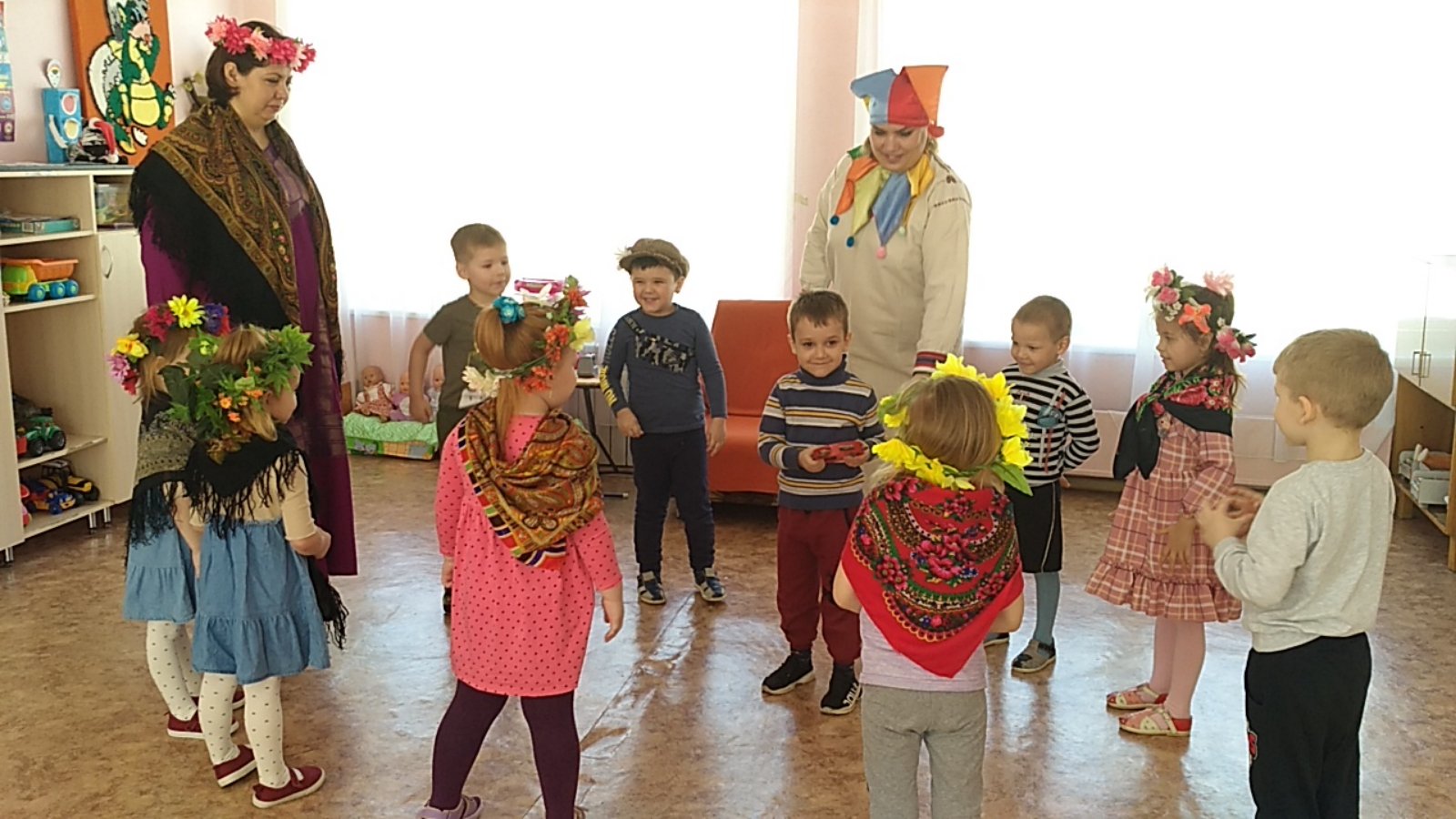 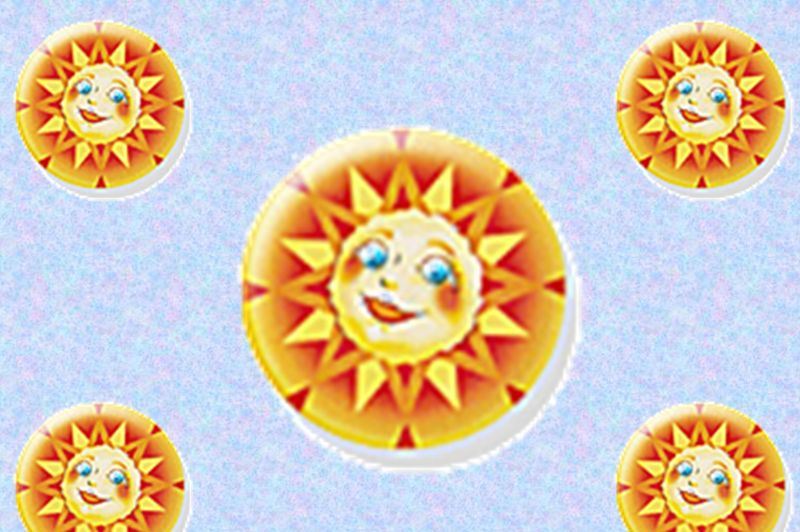 Весенний хоровод
Весенний хоровод
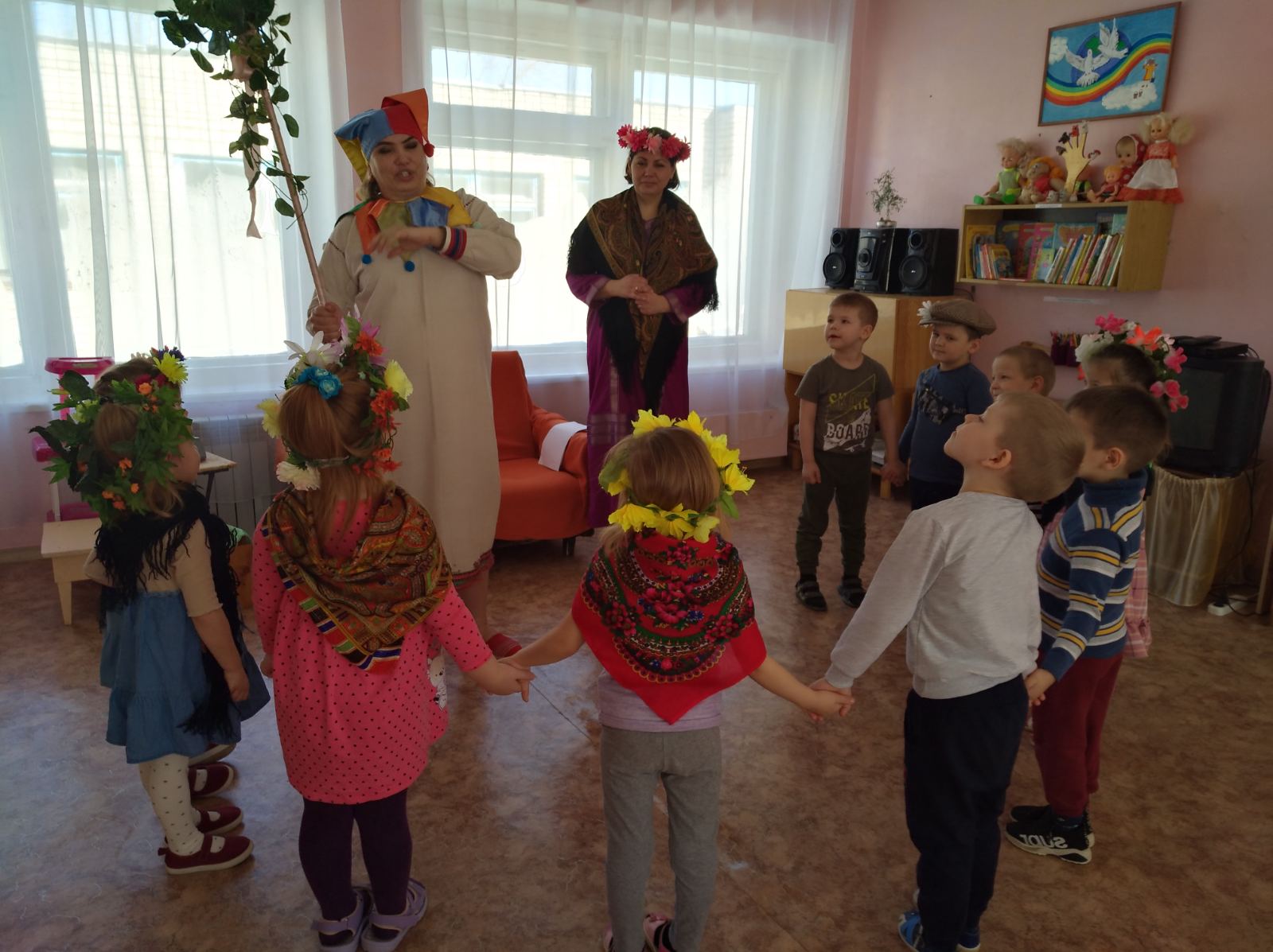 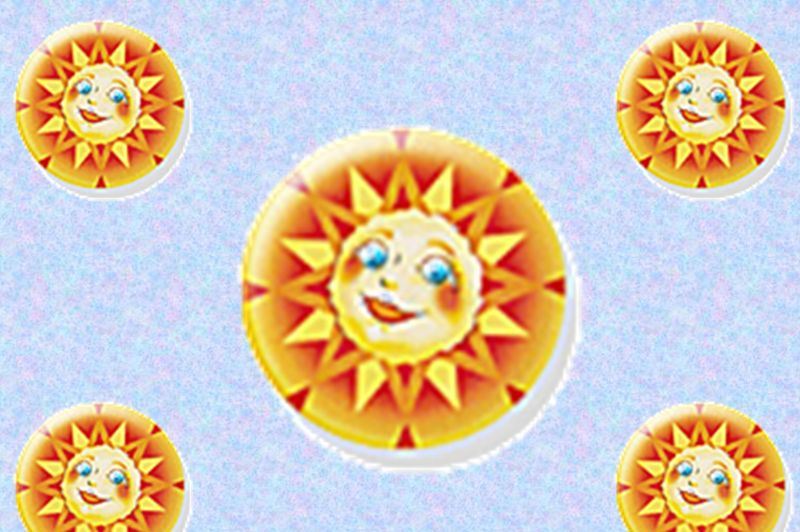 Весенний хоровод
«Танцуют все!»
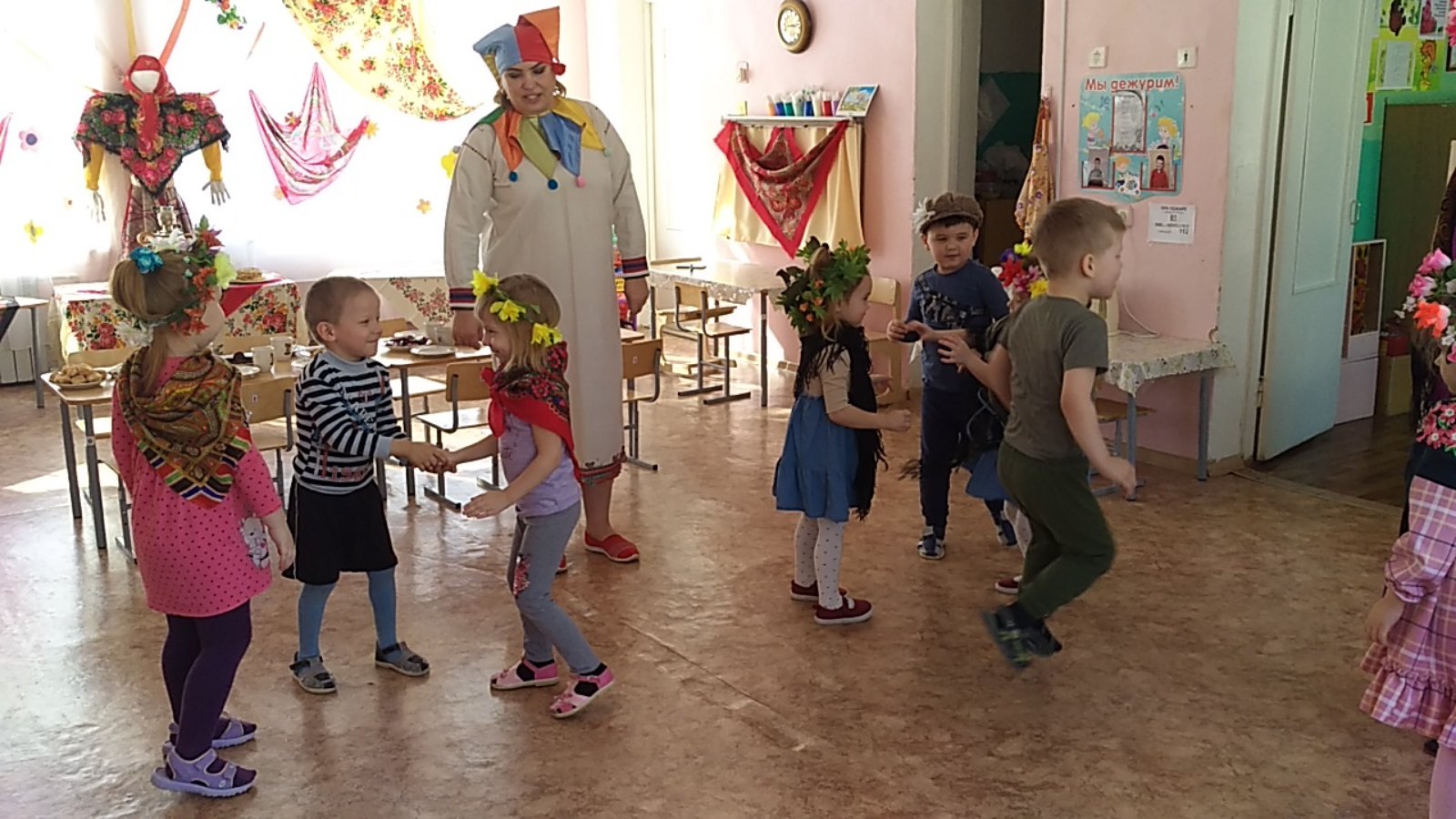 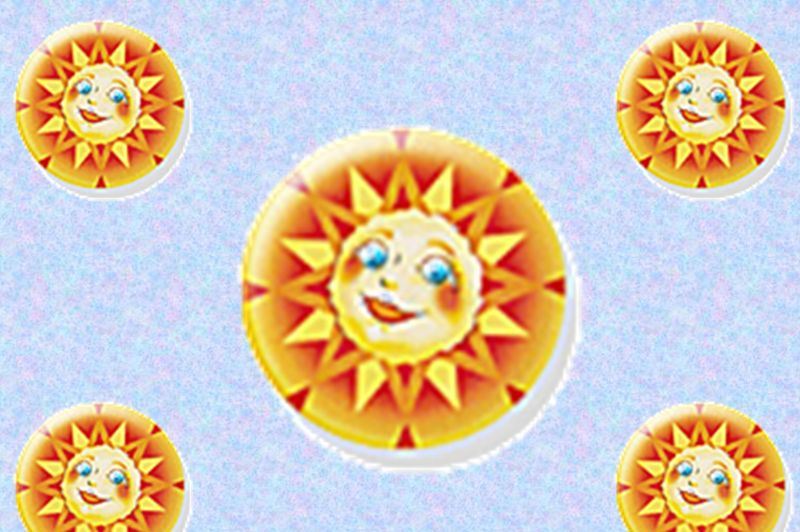 Весенний хоровод
«Наша старшая сестрица печь блины-то мастерица!»
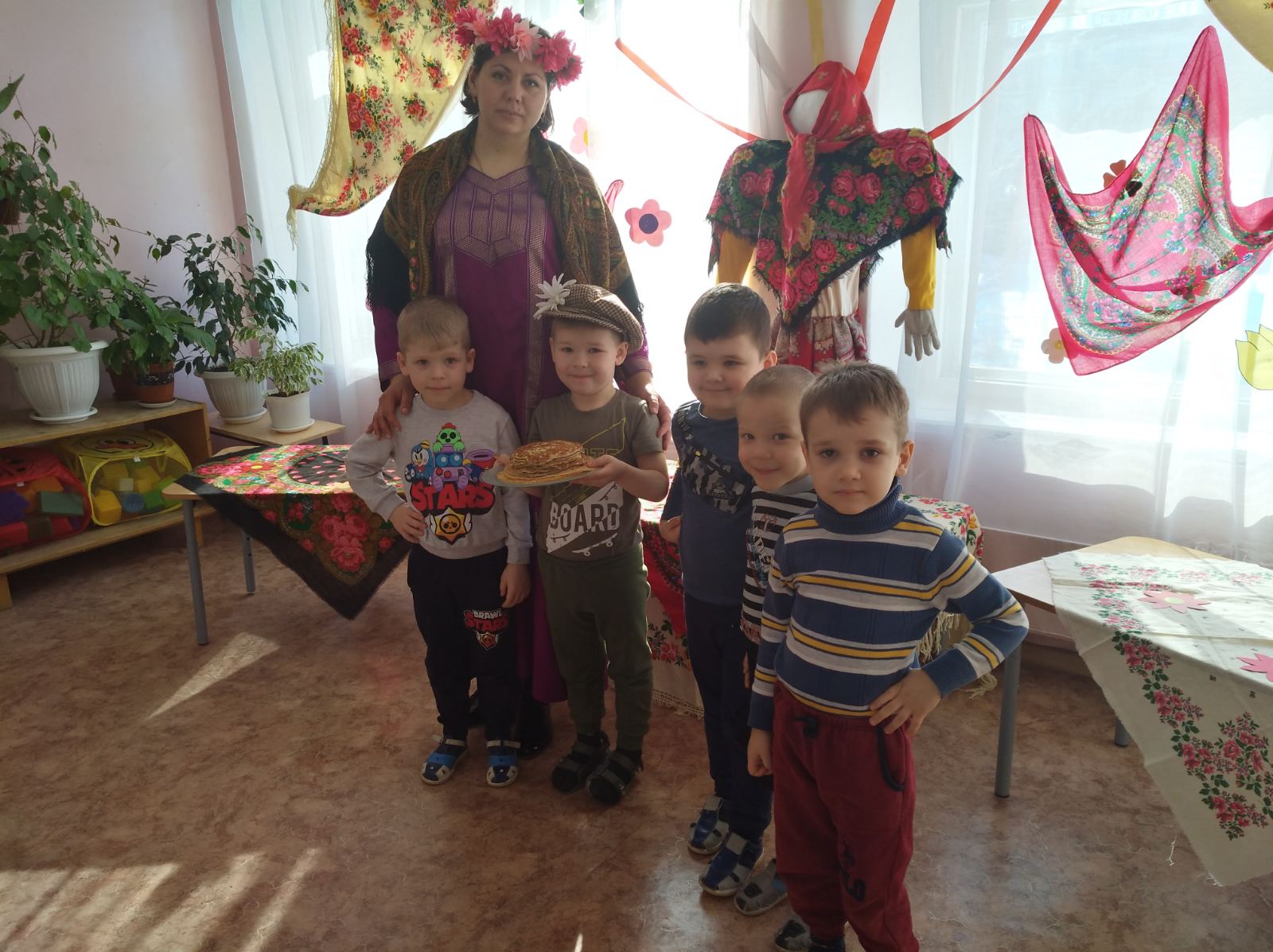 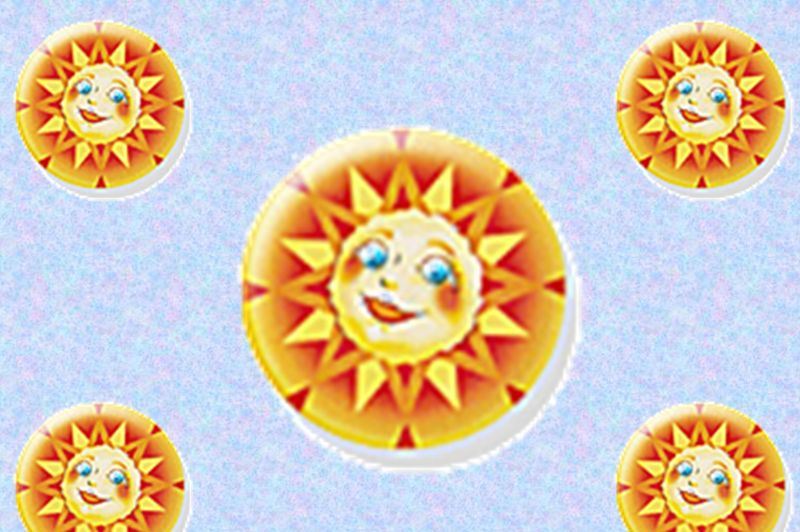 Весенний хоровод
«Напекла она поесть сотен пять , а может шесть!»
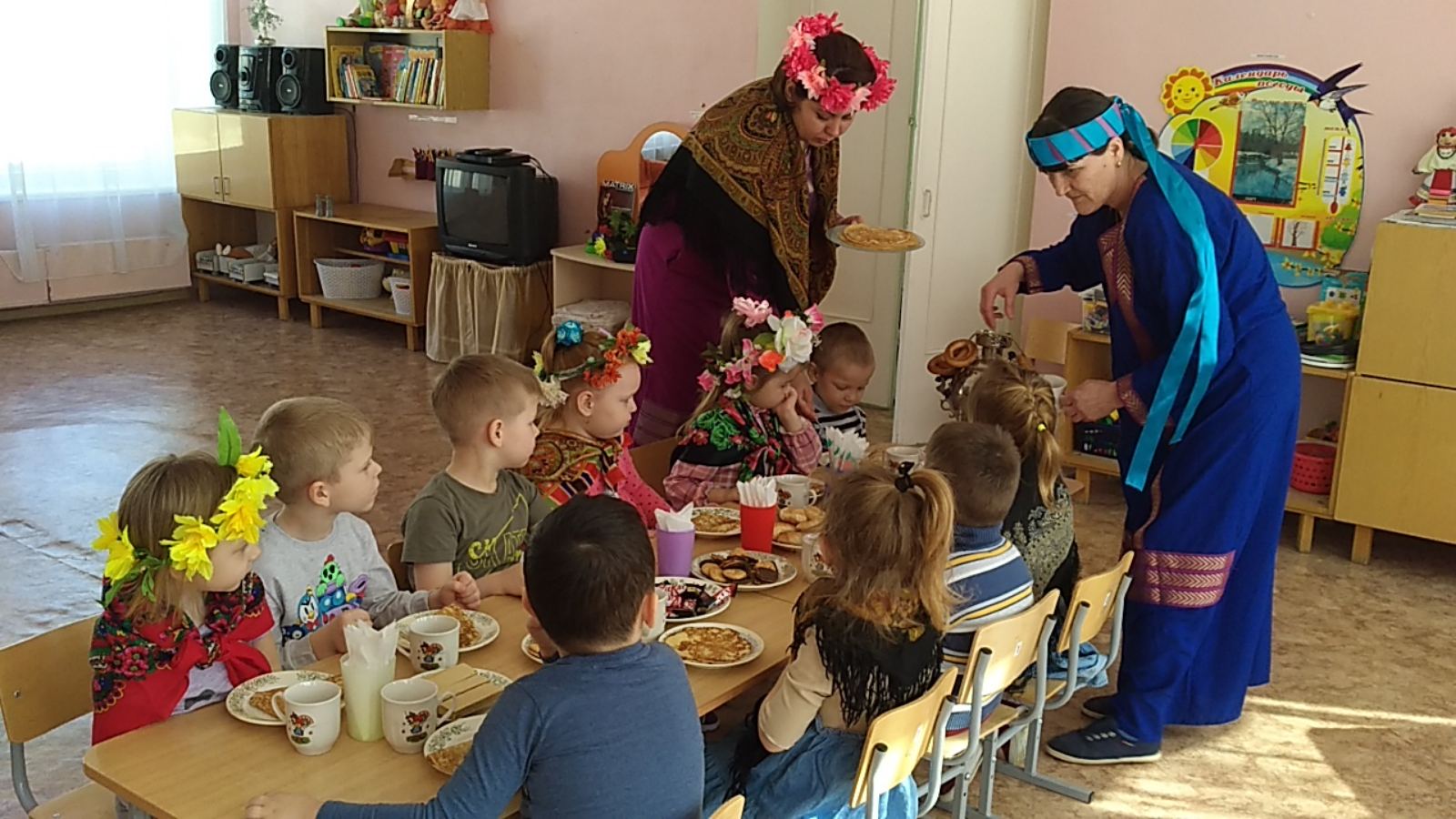 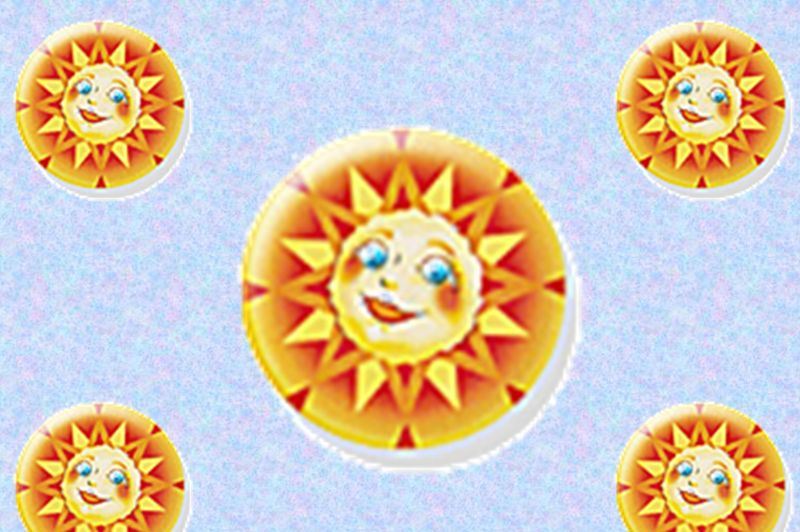 Весенний хоровод
«Ой, блины, блины, блины, вы, блиночки мои!»
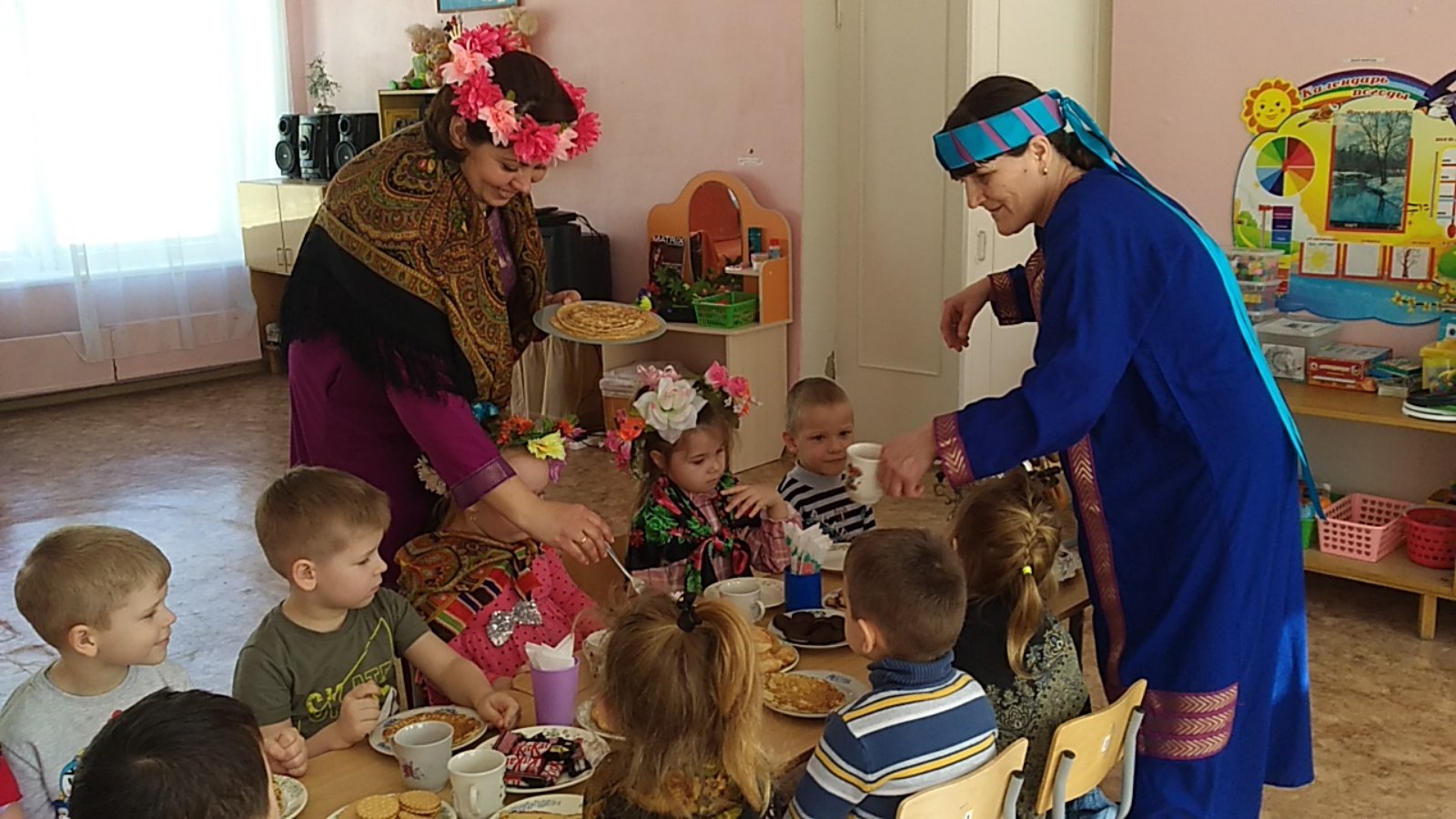 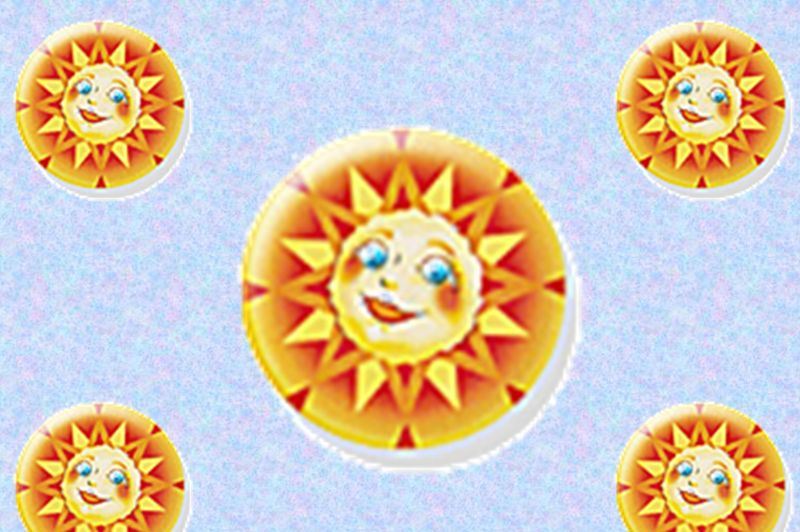 Весенний хоровод
«На поднос она кладет и сама к столу несет! 
Ой , блины , блины, блины, вы  блиночки мои!»
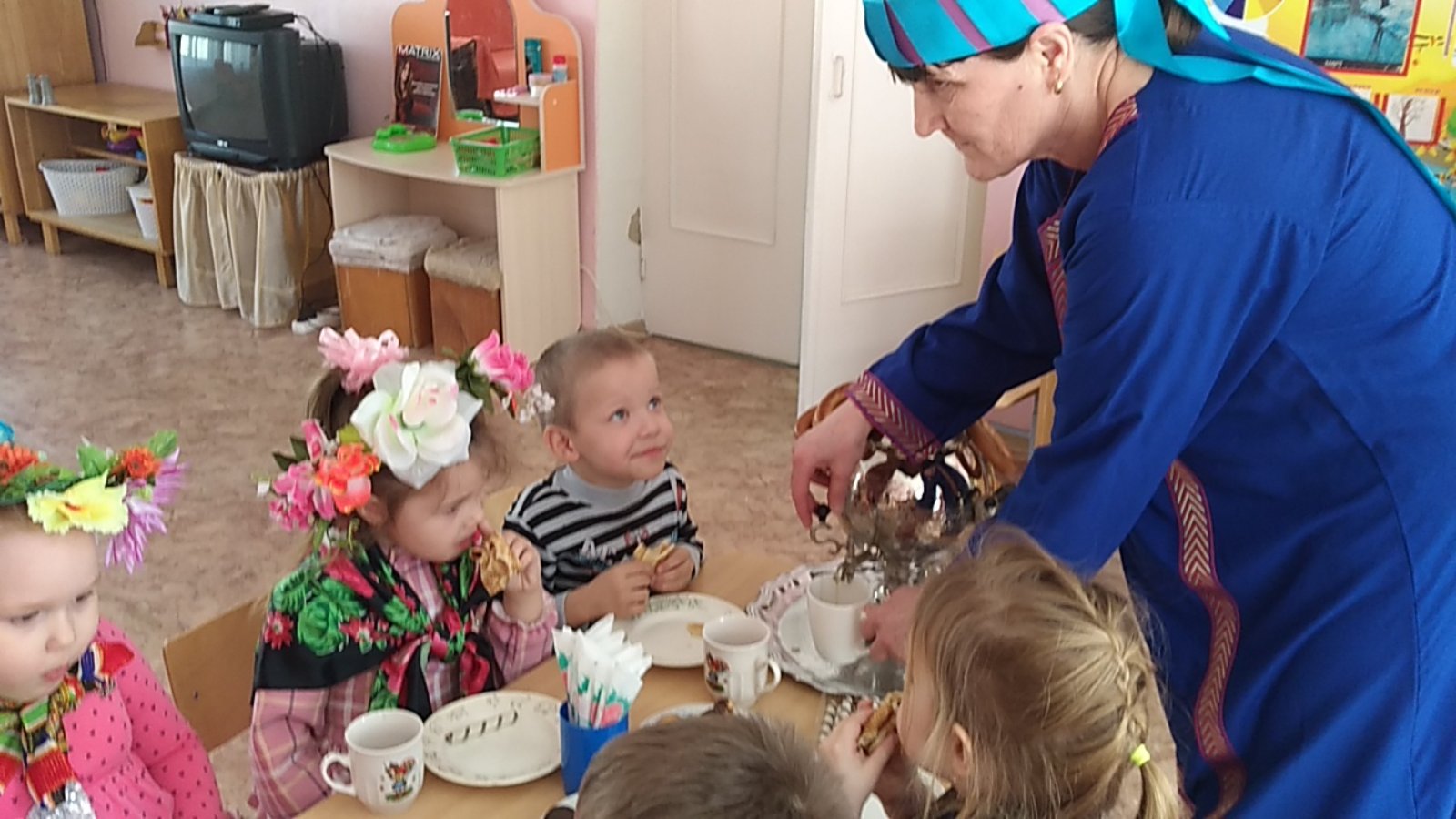 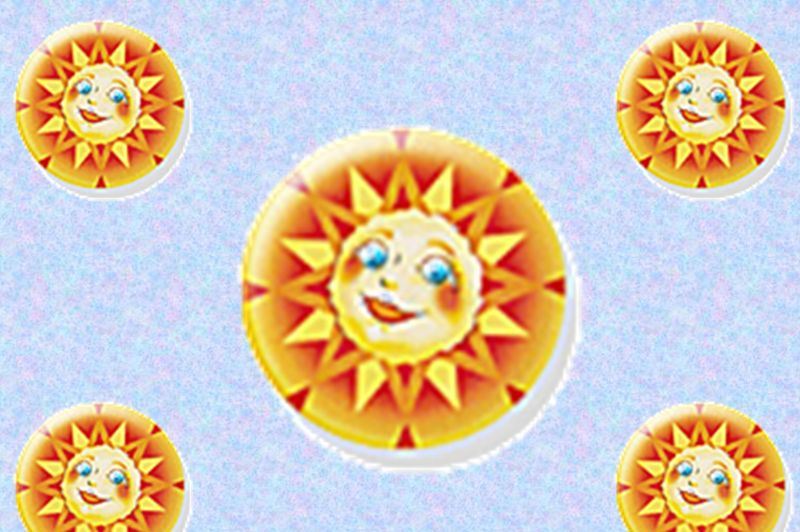 Весенний хоровод
«Мы блинов давно не ели , мы блиночков захотели ,
Ой , блины , блины, блины, вы  блиночки мои!»
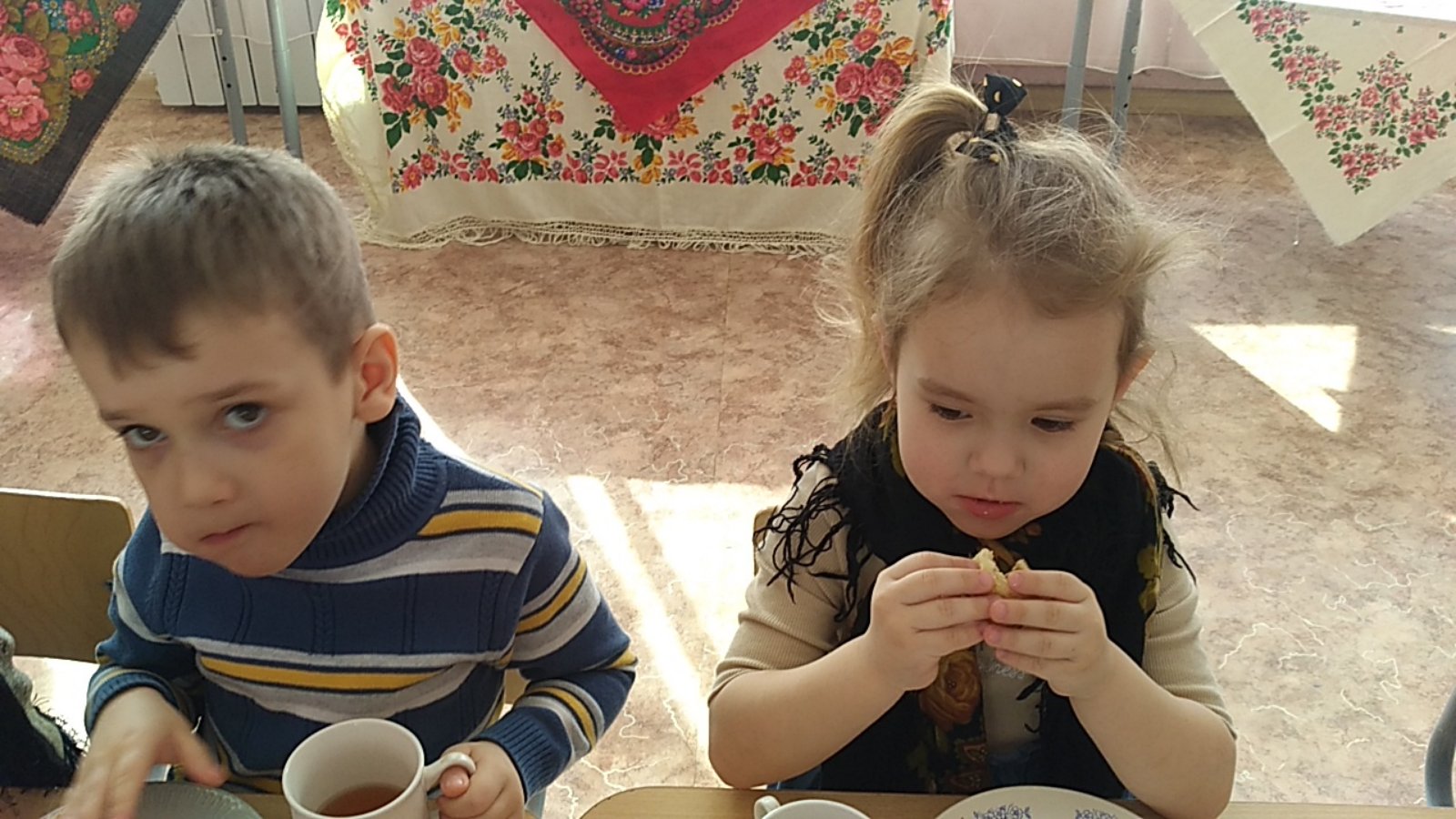 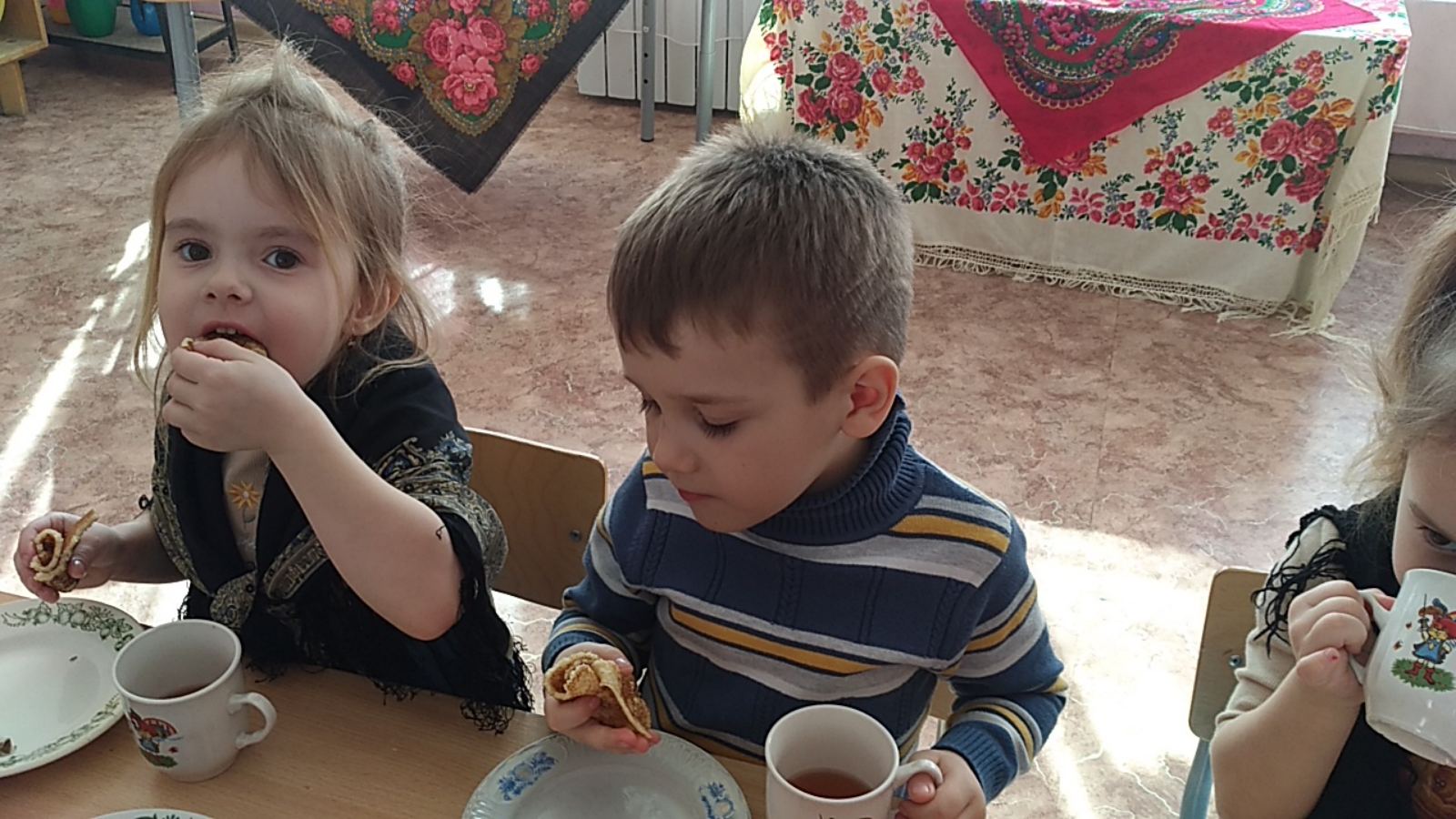 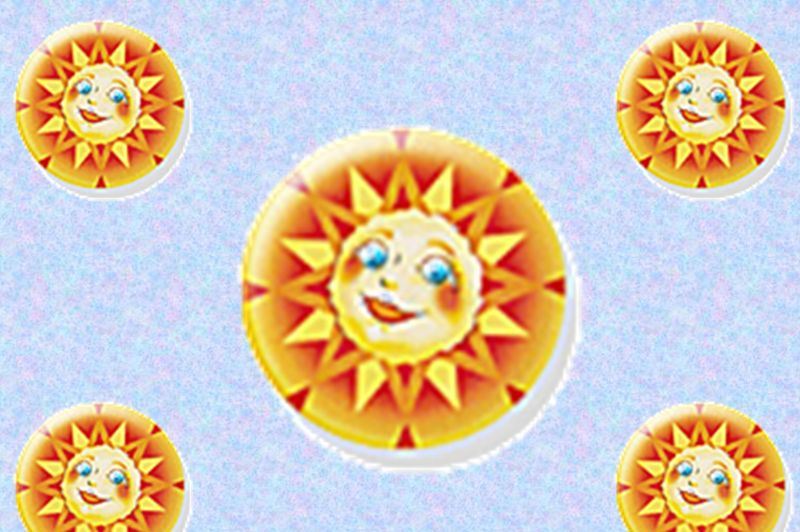 Весенний хоровод
«Вот блины мои готовы , гости будьте же здоровы,
Ой , блины , блины, блины, вы  блиночки мои!»
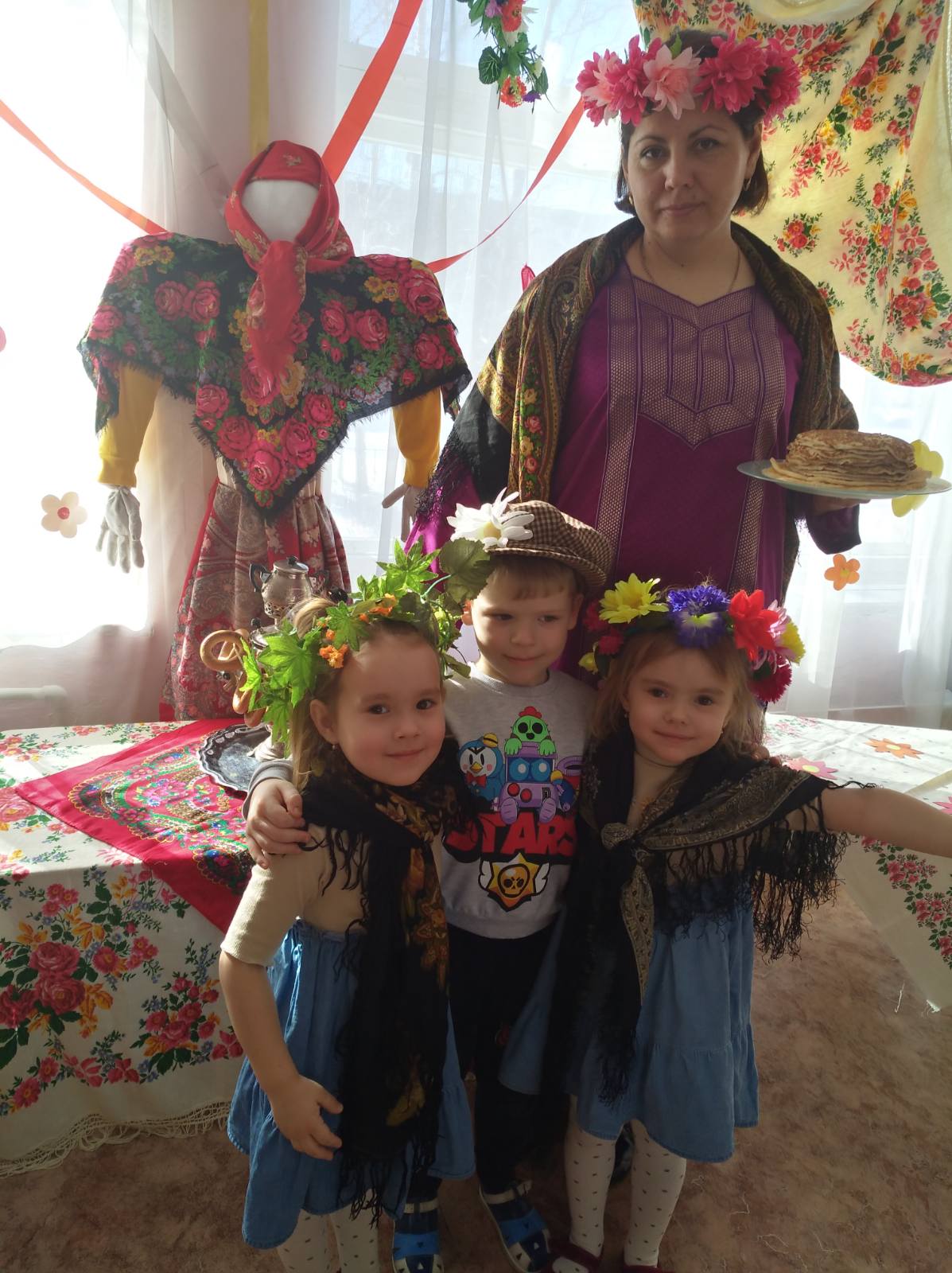 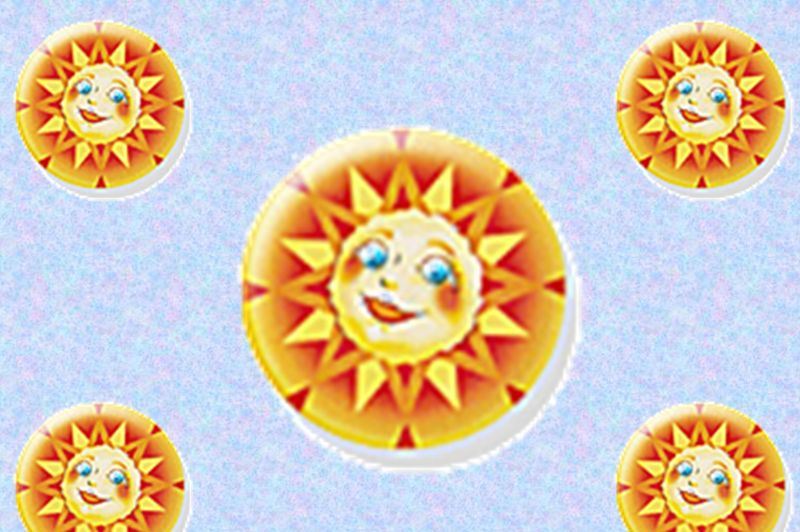 Весенний хоровод
Спасибоза внимание
Спасибо за внимание!